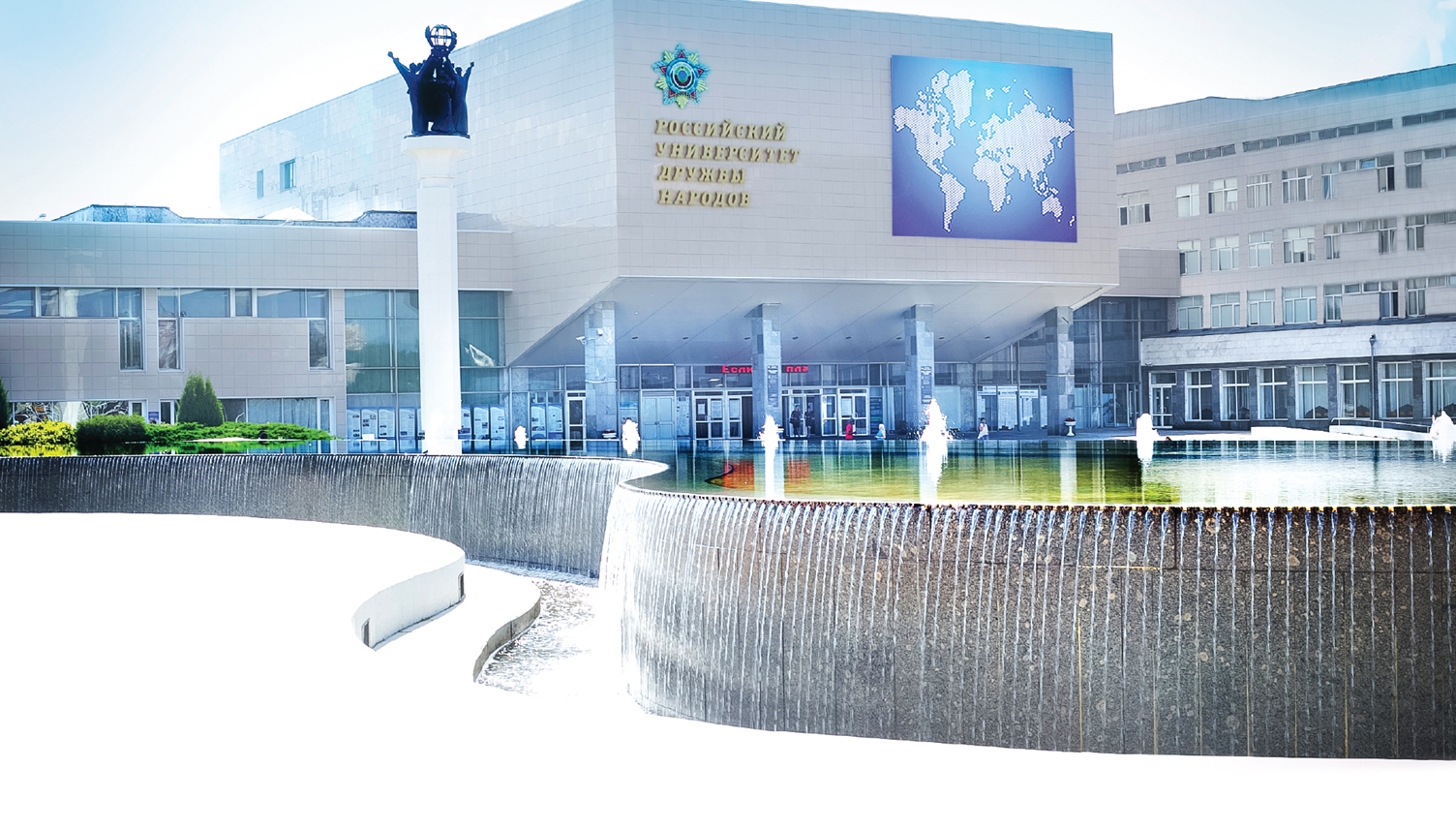 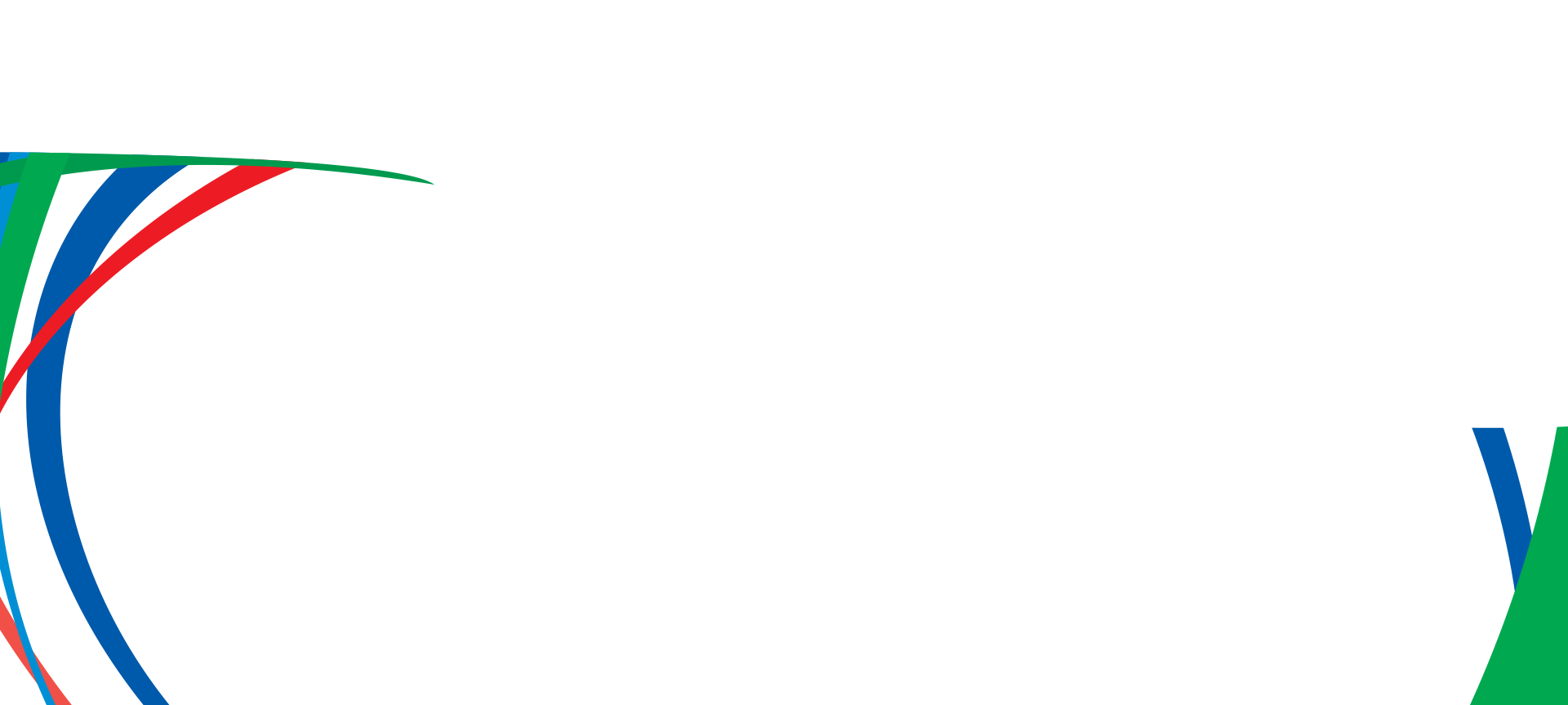 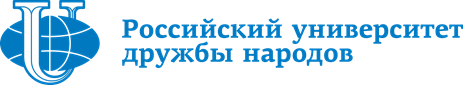 1.5.11. – Микробиология
биологические науки
Подопригора Ирина Викторовна – кандидат медицинских наук, доцент, заведующая кафедрой микробиологии имени В.С.Киктенко РУДН
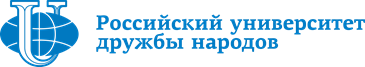 ПРОГРАММА АСПИРАНТУРЫ
МИКРОБИОЛОГИЯ

Цель программы – подготовка высококвалифицированных научных и научно-педагогических кадров, формирование и развитие их компетенций в области микробиологии в соответствии с профессиональным стандартом; решение научных задач, имеющих фундаментальное и прикладное значение. 


Срок обучения по образовательной программе, реализуемой в очной форме, составляет 4 года.

Руководитель программы – кандидат медицинских наук, доцент, заведующая кафедрой микробиологии имени В.С. Киктенко медицинского института РУДН Подопригора Ирина Викторовна
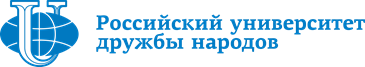 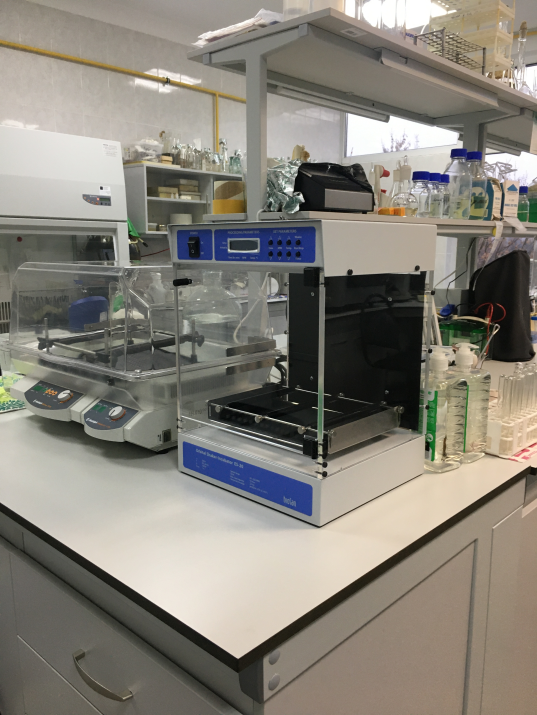 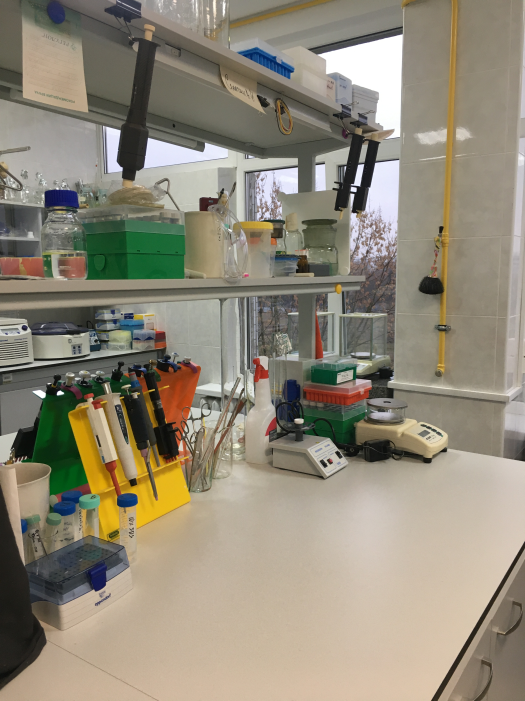 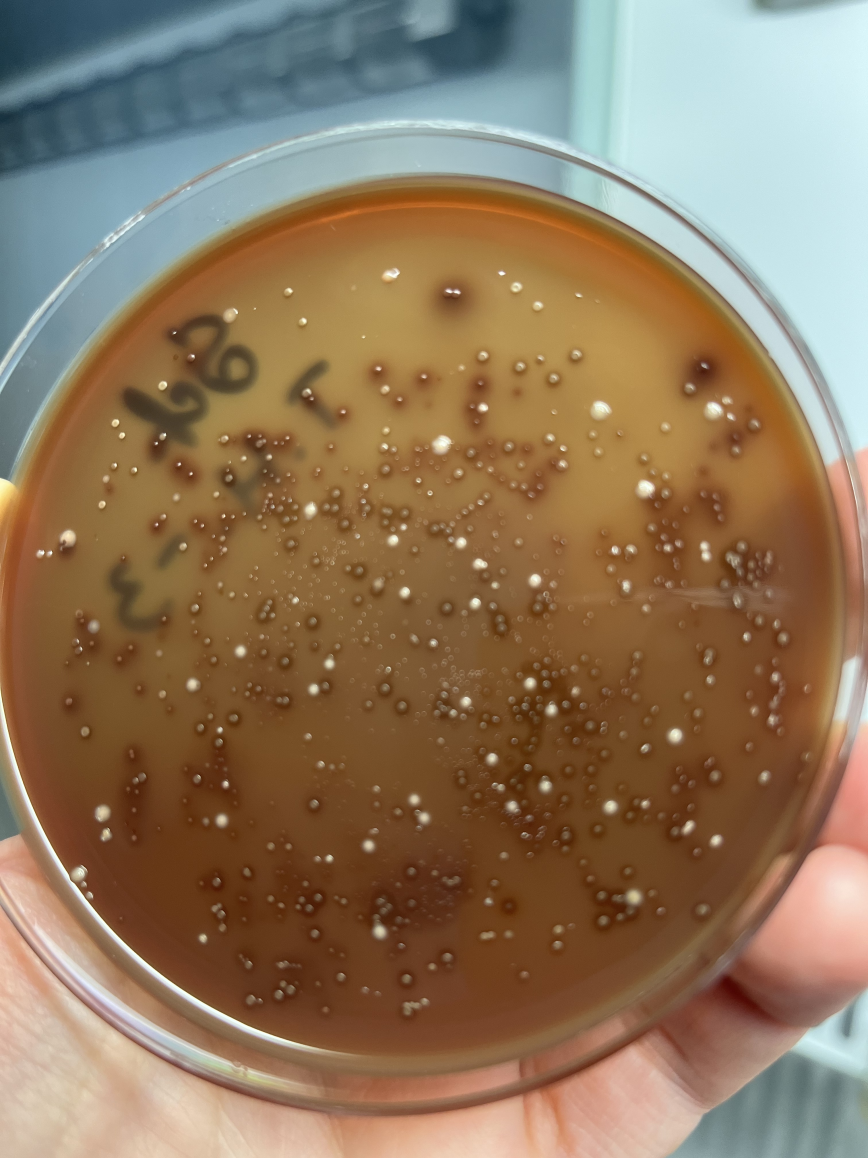 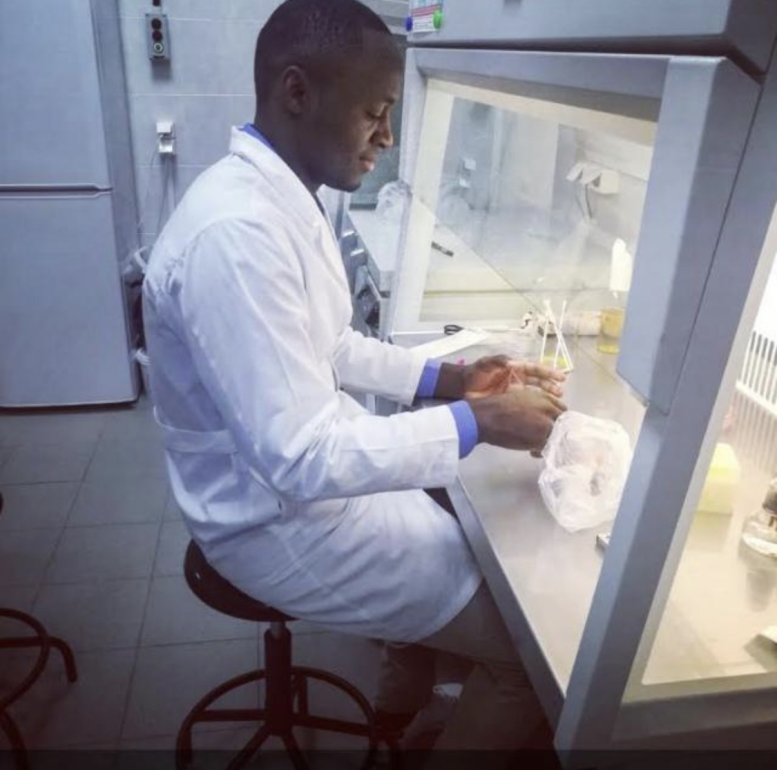 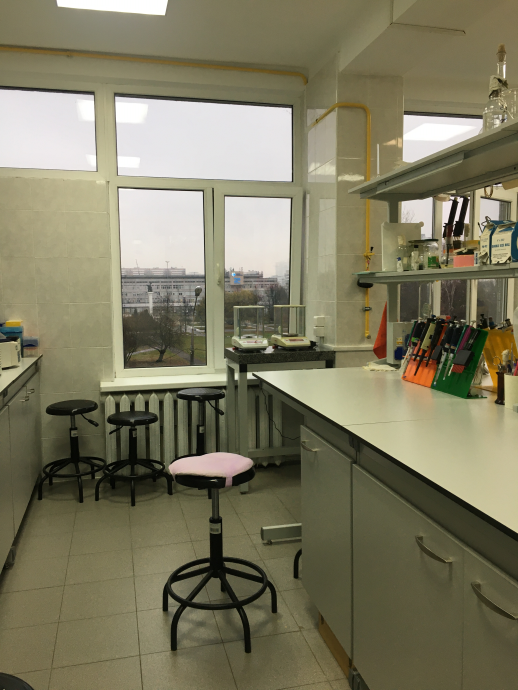 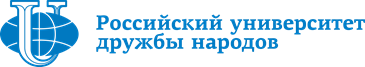 Вступительное испытание
Вступительные испытания по специальной дисциплине при приеме на обучение по программе подготовки научно-педагогических кадров в аспирантуре на специальность 1.5.11. «Микробиология» проводятся в письменной форме по билетам.

Каждый билет включает 3 теоретических вопроса и 1 бактериологический препарат. 

На подготовку ответов на задания отводится 60 минут.
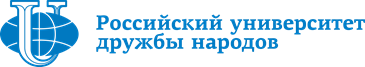 Вступительное испытание
Билет оценивается из 100 баллов.

За полный правильный ответ на задание начисляется 25 баллов, при оценивании частично правильного ответа учитывается правильная часть ответа в процентном отношении.
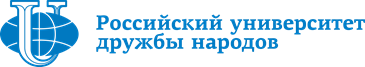 Вступительное испытание
На экзамене необходимо:

продемонстрировать знание основных биологических закономерностей

продемонстрировать владение профессиональными знаниями и терминологией в области микробиологии

уметь в понятной форме, последовательно и непротиворечиво обосновать и письменно изложить ход своих рассуждений при ответах на вопросы